পরিচিতি
মোঃ কামাল উদ্দিন
সহঃ শিক্ষক(গণীত)
শ্রীমঙ্গল সরকারি বালিকা উচ বিদ্যালয়
মোবাইলঃ ০১৭১২৮৮৫৫০১
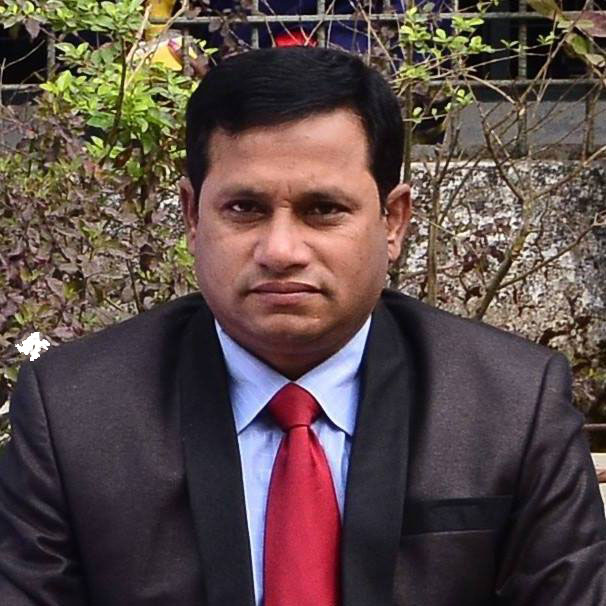 স্বাগতম
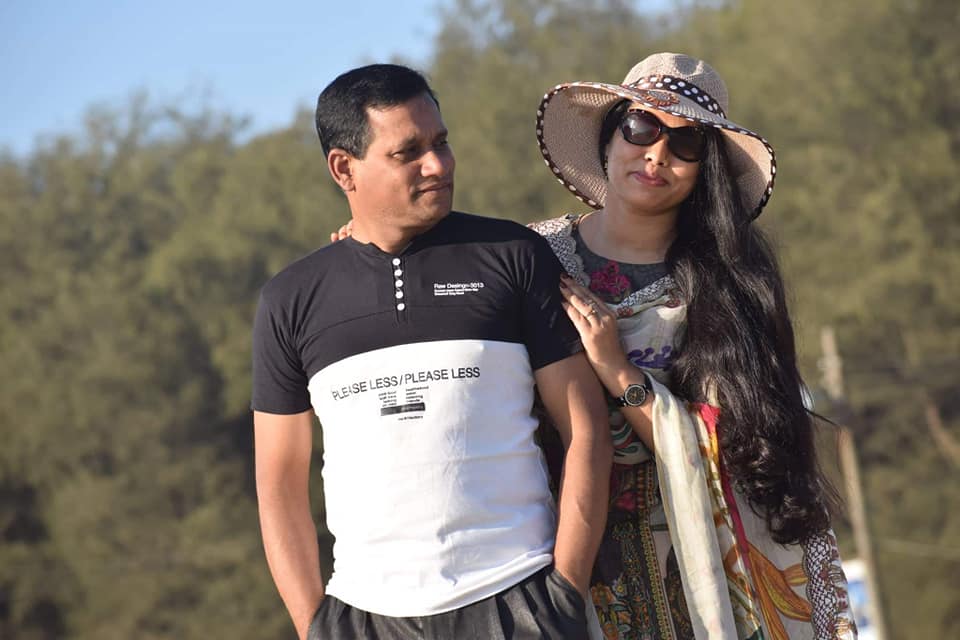 মোঃ কামাল উদ্দিন
সহকারী শিক্ষক(গণিত)
শ্রীমঙ্গল সরকারি বালিকা উচ্চ বিদ্যালয়
সেরা কন্টেন্ট নির্মাতা
এসো মজা করে শিখি
.
প্রিয় বিদ্যালয়
স্বাগতম
Y
Y
x অক্ষ
O
O
X
X
X
X
Y
Y
O
y অক্ষ
হাটা
লম্ব
ভূমি
উঠা
হাটা
লম্ব
ভূমি
উঠা
উঠা(লম্ব) ও হাটা(ভূমি) এর মধ্যে যে অনুপাত তাকে ঢাল বলে।
ত্রিকোণমিতিতে একে tanθ বলে।
আজকের পাঠ
সরলরেখার ঢাল
উচ্চতর গণিত
স্থানাংক জ্যামিতি
অধ্যায় - ১১. ৩
এই পাঠ শেষে শিক্ষার্থীরা
বিন্দুর স্থানাংক নির্ণয় করতে পারবে।
দুই বিন্দুর স্থানাংক থেকে সরলরেখার সমীকরণ নির্ণয় করতে পারবে।
সরলরেখার ঢাল নির্ণয় করতে পারবে।
Y
Y
B(x1,y 1)
A(x,y)
x অক্ষ
O
O
X
X
X
X
.
Y
Y
.
O
y অক্ষ
SMK TV 72
ঢাল = উঠা/ হাটা
Y
Y
ABরেখার ঢাল = (y1 _ y ) /(x1 _x)
B(x1,y 1)
A(x,y)
x অক্ষ
O
O
X
X
X
X
.
Y
Y
.
y অক্ষ
SMK TV 72
একক কাজ
ঢাল = উঠা/ হাটা
Y
Y
B(7,9)
ABরেখার ঢাল = (y1 _ y ) /(x1 _x)
A(2,4)
= (9 _ 4 ) /(7 _2)
x অক্ষ
= 5 /5 = 1
O
O
X
X
X
X
.
Y
Y
.
y অক্ষ
জোড়ায় কাজ
A(2,4) এবংB(x,y) দু,টি বিন্দু। ABরেখার ঢাল 1 হলে AB রেখার সমীকরণ?
Y
B(x,y)
A(2,4)
O
x অক্ষ
X
ABরেখার ঢাল = (y _ 4 ) /(x _2)
বা,1 = (y _ 4 ) /(x _2)
বা, Y- 4 = x-2
বা, y-x = 4 – 2
বা, y- x = 2
.
Y
.
y অক্ষ
SMK TV 72
জোড়ায় কাজ
A(a,0) B(0,b) এবং C(1,1) বিন্দু গুলো সমরেখ হলে প্রমাণ করযে, 1/a + 1/b = 1
Y
C(1,1)
ABরেখার ঢাল = (b-0 ) /(0-a)  = - b/a
BCরেখার ঢাল = (1-b ) /(1-0)  = (1- b)/1
যেহেতু A,B ,C সমরেখ। 
AB ও BC রেখার ঢালদ্বয় সমান।
প্রশ্নমতে 
-b/a = (1- b)/1
বা, -b = a- ab
বা, ab = a+b
বা, 1/a + 1/b = 1
B(0,b)
A(a,0)
O
x অক্ষ
X
.
Y
.SMK TV 72
y অক্ষ
দলীয় কাজ
A(a,b) B(b,a) এবং C(1/a,1/b) বিন্দু গুলো সমরেখ হলে প্রমাণ করযে, a + b = 0
Y
C(1/a,1/b)
ABরেখার ঢাল = (a-b ) /(b-a)  = - 1
BCরেখার ঢাল = (1/b-a ) /(1/a-b)  = a/b
যেহেতু A,B ,C সমরেখ। 
AB ও BC রেখার ঢালদ্বয় সমান।
প্রশ্নমতে 
a/b = - 1
বা, a = - b
বা, a + b = 0
B(b,a)
A(a,b)
O
x অক্ষ
X
Y
y অক্ষ
.
বাড়ীর কাজ
Creative -1
A(t,1), B(1,4) এবং C(1,t) বিন্দু গুলো সমরেখ ।হলে প্রমাণ করযে, t=5 অথবা t=1
Y
C(1,t)
B(1,4)
A(t,1)
O
x অক্ষ
X
.
Y
.HOME
y অক্ষ
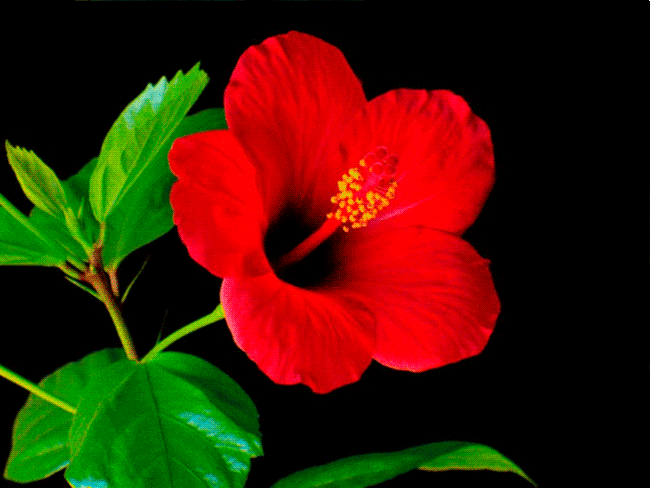 সাথে থাকার জন্য ধন্যবাদ